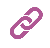 e4f-network.eu
Título del módulo de formación:
Etiqueta empresarial en un entorno internacional
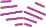 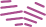 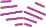 Objetivos y metas
Al final de este módulo, podrás:
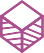 Comprender un entorno internacional
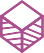 Conocer el comportamiento y actitud en las relaciones comerciales con el extranjero
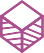 Representar a la empresa y sus valores
Índice
Unidad 3 Actitud y visibilidad
Unidad 2 Aprender y descubrir
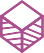 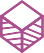 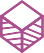 Unidad 1 Introducción
3.1 Código de vestimenta - comportamiento
3.2 Representar a la empresa y sus valores
3.3 Teniendo en cuenta las costumbres
2.1 Vigilancia por países
2.2 Reunirse con representantes
2.3 Teniendo en cuenta las costumbres
1.1 Introducción
1.2 Objetivos
1.3 Meta
Unidad 5 Netiqueta
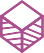 Unidad 6 Buenas prácticas
Unidad 4 Algunos consejos
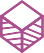 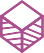 6.1 El reto de la etiqueta en los negocios
6.2 Medios y métodos
6.3 La actitud de la mujer
4.1 Tan grande como el mundo
4.2 Una alquimia sutil
4.3 Percepción
5.1 Definición
5.2 Controlar y gestionar su presencia en Internet
5.3 Cómo gestionar su imagen
Unidad 1: Introducción
Sección 1.1: Introducción
La etiqueta empresarial en un entorno internacional consiste en establecer relaciones con otras personas. La etiqueta no consiste en establecer normas y reglamentos, sino en proporcionar un confort social básico y crear un entorno en el que los demás se sientan cómodos y seguros.
Unidad 1: Introducción
Sección 1.2: Objetivos
La etiqueta empresarial busca facilitar las relaciones entre los representantes de una empresa y los agentes internacionales:
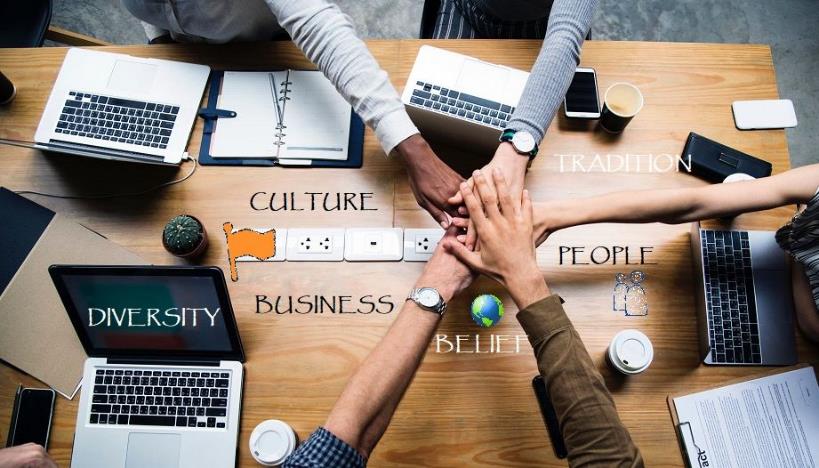 Establecer una comodidad social básica
Dominar los códigos culturales
Crear relaciones comerciales duraderas y fructíferas para todas las partes
Unidad 1: Introducción
Sección 1.3: Meta
Crear una relación de confianza, transmitir una imagen positiva de la empresa y hacer que la gente quiera asociarse y contribuir al éxito.
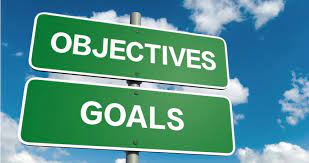 Resumen
Etiqueta empresarial en un entorno internacional
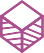 Objetivo
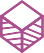 Optimizar los resultados financieros y humanos, transmitiendo los valores de la empresa al exterior
Tener un comportamiento adecuado para desarrollar el negocio de la empresa a nivel internacional
Unidad 2: Aprender y descubrir
Sección 2.1: Vigilancia del país
Tómese su tiempo para recopilar información sobre el país o países de destino y sus usos.
Estar informado sobre el contexto histórico, geopolítico y económico de los países en cuestión. 
Es importante investigar un poco sobre las costumbres y la conducta empresarial. Saber a quién dirigirse y cómo hacerlo para no ofender a nadie.
Unidad 2: Aprender y descubrir
Sección 2.2: Reunirse con representantes
Averiguar con quién está hablando, cuál es su función o papel real.
Conozca su poder y su capacidad de decisión más allá de su título. A la inversa, los interlocutores discretos pueden ser decisores esenciales.
Un error de juicio puede ser fatal para el desarrollo de la empresa, de ahí el interés de estar bien asesorado y contar con referencias fiables.
Unidad 2: Aprender y descubrir
Sección 2.3: Teniendo en cuenta las costumbres
Comprender un país, su funcionamiento, hacer un reconocimiento sobre el terreno.
Esta primera observación permite comprender mejor cómo se comunica la gente. Cómo dirigirse a la gente, según su rango o casta, para entrar en su esfera de interés e inspirar respeto.
Se trata de descubrir el mundo de los negocios y cómo funciona. ¿Está el mercado abierto a las empresas extranjeras? ¿Es necesario pensar en un socio local? ¿Cuáles son las normas que hay que respetar?
Resumen
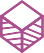 Vigilancia del país
Ir al terreno
Reunirse con representantes
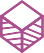 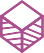 Recopilar información y conocer la situación actual del país evitará muchos errores.
Acudir in situ permite verificar información vital, poder adquisitivo, hábitos de consumo y otros factores.
Saber con quién se habla y respetar el protocolo es esencial para ser aceptado y plantearse hacer negocios.
Unidad 3: Actitud y visibilidad
Sección 3.1: Código de vestimenta - comportamiento
Las claves para causar una buena impresión son vestir adecuadamente y tu lenguaje corporal
Entre comodidad, profesionalidad y cortesía hay un delicado equilibrio que difiere de un país a otro
Es importante informarse del código de vestimenta del país, de la empresa y del tipo de acto, que es una señal de respeto hacia sus interlocutores.
Unidad 3: Actitud y visibilidad
Sección 3.2: Representar a la empresa y sus valores
El representante de la empresa desempeña un papel importante en la imagen de la empresa y de sus empleados. Debe ser educado y comedido en sus intercambios; utilizar algunas palabras del idioma local siempre es bien recibido. Evite los juicios de valor y sea discreto sobre la información intercambiada. 
Debe tomarse el tiempo necesario para explicar qué hace fuerte a la empresa y destacar sus valores: honradez, curiosidad, capacidad de compromiso, confianza y transparencia. 
Usted es el embajador de su empresa, su comportamiento es objeto de análisis: su puntualidad, su aspecto, su actitud son signos tranquilizadores para sus interlocutores.
Unidad 3: Actitud y visibilidad
Sección 3.3: Teniendo en cuenta las costumbres
Después de descubrir el país y sus costumbres, es esencial preparar sus reuniones de negocios. Debe redactar tarjetas de notas con los elementos más importantes.
Como mujer empresaria, debe estar aún más atenta. Es aconsejable adoptar un código de vestimenta y una actitud lo más neutros posible. En algunos países, considere cubrirse el pelo, llevar pantalones y ropa de manga larga.
Es mejor saber el nombre, centrarse en la cara, apagar el móvil.
Resumen
Código de vestimenta - Comportamiento
Representar a la empresa y sus valores
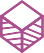 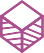 Teniendo en cuenta las costumbres
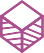 El éxito de una relación comercial depende de la comprensión de las costumbres y la preparación de las reuniones
El código de vestimenta y el buen comportamiento son factores clave para el éxito
Debe ser un escaparate impecable para su empresa
Unidad 4: Algunos consejos
Sección 4.1: Tan grande como el mundo
La etiqueta en los negocios difiere de una región a otra y de un país a otro.
Esto crea una situación compleja, ya que es difícil equilibrar la atención prestada a la etiqueta empresarial internacional y a otras actividades empresariales al mismo tiempo.
 Por lo tanto, una medida inteligente es centrarse en algunos aspectos fundamentales de la etiqueta empresarial.
Unidad 4: Algunos consejos
Sección 4.2: Una alquimia sutil
- Ante todo, debe mantener una imagen estándar impecable de su empresa.
- Ser auténtico es un valor que tranquiliza a su interlocutor.
- Ser capaz de integrarse permite adoptar los códigos del país extranjero sin renunciar a la propia cultura.
Se trata de establecer un entendimiento mutuo y una relación de confianza.
Unidad 4: Algunos consejos
Sección 4.3: Percepción
- Es importante adaptarse a cada caso. No hay una receta única, hay que ajustar los ingredientes para conseguir una situación ganadora.
- El comportamiento de los representantes de otras empresas extranjeras ya establecidas puede servir de modelo.
- Saber percibir y sentir la atmósfera ambiente y las vibraciones son factores que no deben descuidarse.
Resumen
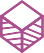 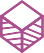 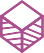 Tan grande como el mundo
Percepción
Una alquimia sutil
Tantas etiquetas empresariales y tantos mundos que entender
Sentir el buen momento para tomar la iniciativa.
Seguir siendo uno mismo e integrar la cultura del otro.
Unidad 5: Netiqueta
Sección 5.1: Definición
- La netiqueta representa la importancia de los modales y el comportamiento adecuados en Internet. En general, la netiqueta es el conjunto de normas profesionales y sociales que se practican y defienden en la comunicación electrónica a través de cualquier red informática. Entre las pautas más comunes están ser cortés y preciso, y evitar el ciberacoso. La netiqueta también dicta que los usuarios deben obedecer las leyes de derechos de autor y evitar el uso excesivo de emoticonos.- Netiqueta es una forma abreviada de etiqueta de red o etiqueta de Internet.

- La netiqueta es esencial en la etiqueta empresarial internacional
Unidad 5: Netiqueta
Sección 5.2: Controlar y gestionar su presencia en Internet
- Usted puede estar en Internet sin saberlo. Es necesario comprobar qué información y datos hay disponibles sobre usted.
- Hay que estar atento al uso de las redes sociales y a lo que se publica, palabras, fotos, comentarios, etc.
- En Internet todo puede tergiversarse o sacarse de contexto y causar daños importantes.
Unidad 5: Netiqueta
Sección 5.3: Cómo gestionar su imagen
Las plataformas de comunicación en las redes sociales (Facebook, LinkedIn) evolucionan rápidamente día a día, y el concepto de etiqueta en las redes sociales se convierte en una parte crucial de los negocios.

Cíñase a las normas de conducta en línea que sigue en la vida real Cuando se comunique en línea, recuerde las normas de etiqueta que sigue en su vida cotidiana.
Presente su mejor cara en línea. Asegúrese de mostrar su mejor cara en Internet. Sea amable y respetuoso, aunque no esté de acuerdo. La buena netiqueta se caracteriza por el respeto, la educación y la profesionalidad.
Lea primero y luego pregunte, preste atención a la gramática y a la puntuación, recuerde siempre utilizar también el saludo y la fórmula de despedida adecuados.
Resumen
Controlar y gestionar su presencia en Internet
Definición
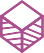 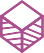 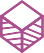 Cómo gestionar su imagen
Internet ofrece lo mejor y lo peor de la sociedad, es necesario preservar su imagen
La extensión de la etiqueta empresarial en Internet
Compórtese como en la vida real
Unidad 6: Buenas prácticas
Sección 6.1: El reto de la etiqueta en los negocios
El objetivo principal es ser comprendido, apreciado por todos y poder hacer negocios en cualquier circunstancia. 

Hay que fijarse en las empresas de éxito y plantearse retos. 

El objetivo se alcanza cuando el interlocutor reformula los conceptos propuestos y acepta comprometerse.
Unidad 6: Buenas prácticas
Sección 6.2: Medios y métodos
Los medios y métodos que se pongan en marcha son decisivos para gestionar la comunicación y promocionar con éxito la empresa, en el extranjero.
El primer paso es trabajar a distancia, con herramientas de Internet, como LinkedIn, correos electrónicos, Eventbrite para eventos en línea, anuncios en línea. La comunicación es diferente para cada uno de estos medios.
El segundo paso es establecer un contacto telefónico o una videoconferencia para comprender mejor las necesidades y establecer una relación.
Es importante poder medir el rendimiento de su presentación y sus argumentos. Se pueden utilizar encuestas y sondeos en línea. Los comentarios pueden servir para ajustar o mejorar la presentación y la forma de comunicar.
Unidad 6: Buenas prácticas
Sección 6.3: La actitud de la mujer
La globalización permite a la mayoría de los países aceptar el papel de la mujer en los negocios.
La digitalización facilita el trabajo de las mujeres a distancia y el acercamiento a clientes internacionales.
Las mujeres, con su intuición y su forma de trabajar, aportan nuevas reglas productivas al mundo empresarial. Con ellas, sopla un viento de modernidad e innovación en un mundo tradicionalmente reservado a los hombres.Se abren nuevas perspectivas para las empresas dirigidas por mujeres.
Resumen
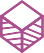 La actitud de la mujer
El reto de la etiqueta en los negocios
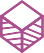 Medios y métodos
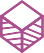 El mundo está cambiando y ofrece oportunidades reales para que las mujeres tengan éxito en los negocios. Ellas traen la esperanza de un mundo mejor.
Medios, métodos, objetivos cualitativos y cuantitativos son necesarios para evaluar su rendimiento.
Saber vender su empresa y evaluar a la competencia son ventajas importantes
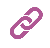 e4f-network.eu
¡Gracias!